OklahomaCharter School Basics
Bryan ClevelandGeneral CounselOklahoma State Department of Education
August 2023
*Slides borrowed from past presentations of SDE, including material borrowed from 
Eric Doss of the Oklahoma Public School Resource Center
Disclaimer
I am explaining my personal opinions to you, not the policies or opinions of the agency or the State.
Information provided should not be construed as legal advice or opinion.
2
Oklahoma Charter School Basics
How to Build a Charter School in 6 Steps
3
Oklahoma Charter School Basics
Background
What is a Charter School?
Public School Finances with Private School Academics
Contracted with a Sponsor
General education or Specialized Education Program
Alternative Ed, College Prep, Arts
Exempt from certain regulations
Teacher Due Process (Unions), Teacher Certifications, School Calendar
Flexibility with accountability
4
Oklahoma Charter School Basics
Background
Oklahoma Charter School Act 70 O.S. §§ 3-130 – 3-167
State legislation establishing law for the creation, oversight, renewal, closure, and funding of charter schools 
Provides requirements for
Charter school applications to prospective sponsors
Sponsor responsibilities
Contract terms
Performance framework
Admission procedures
Governing board requirements
Funding
Compliance with specific state and federal law
Exemptions
5
Oklahoma Charter School Basics
Background
Education Terminology
Welcome to the Land of Acronyms!
SDE = State Department of Education
LEA = Local Education Agency
501(c)(3) = Non Profit Organization
O.S. § = Oklahoma Statute Section
RAO = Regional Accreditation Officer
6
Oklahoma Charter School Basics
Form a Non-Profit
How to Build a Charter School in 6 Steps
7
Oklahoma Charter School Basics
Form a Non-Profit
It starts with a passion
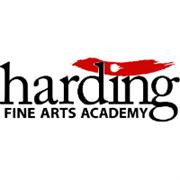 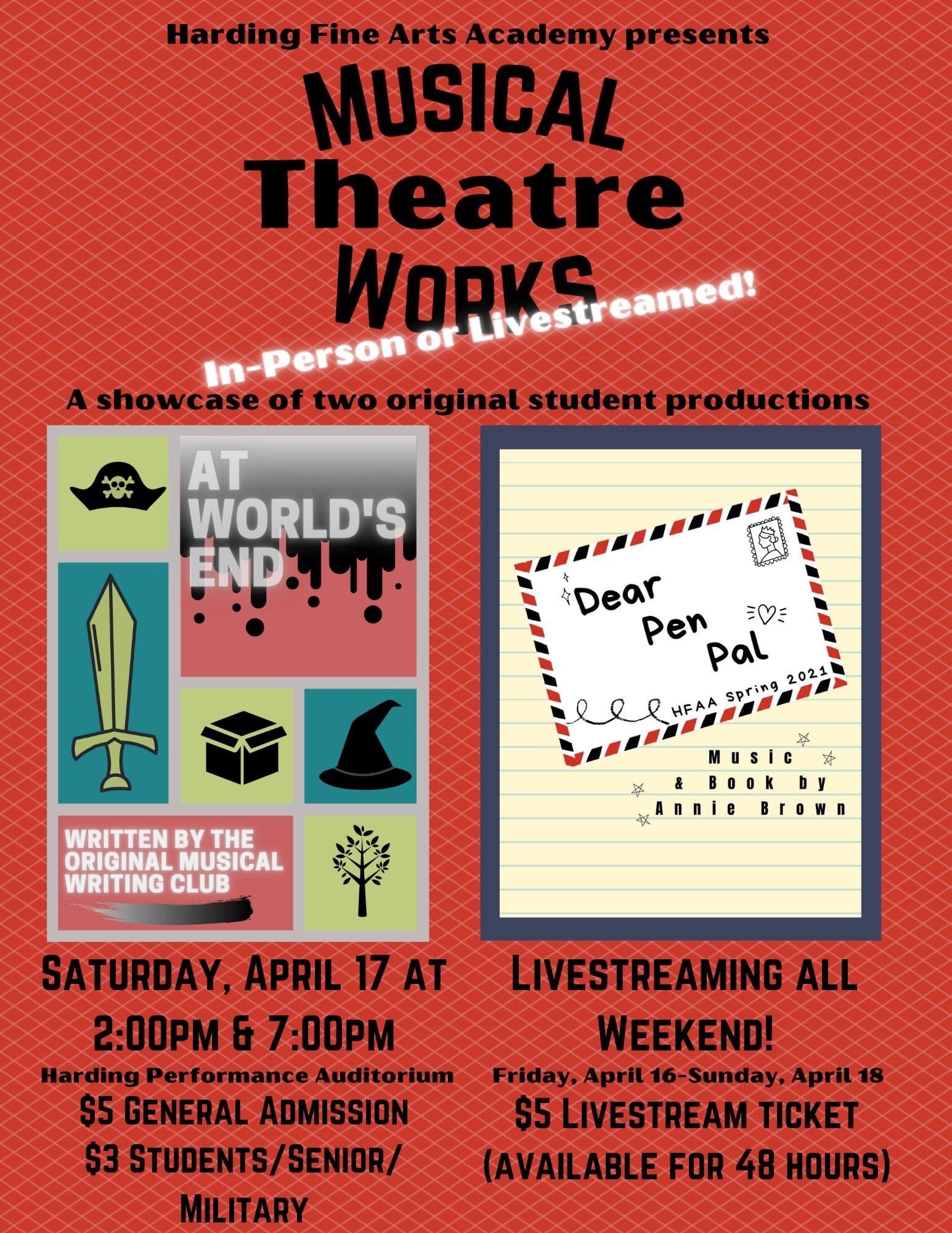 Harding Fine Arts Academy 
Founded in 2005 by John Belt 
longtime advocate of local arts and education
Developer of Oklahoma City’s Paseo neighborhood
Sponsored by University of Science and Arts of Oklahoma
Visual and Performing Arts College Prep High School
Approx. 400 students
8
Oklahoma Charter School Basics
Form a Non-Profit
Non-Profit to serve as “Developer”
Charter schools are both non-profit organizations and Local Education Agencies (LEAs)
Two sets of legal statutes to comply with
IRS compliance and reporting
A nonprofit corporation formed to carry out a charitable, educational, religious, literary, or scientific purpose
“Developer” is same as “Applicant”
Most often is the same as charter school governing board
For-profit charter schools are not allowed by state law
9
Oklahoma Charter School Basics
Form a Non-Profit
Initial Steps for Starting a Non-Profit
Name Your Organization
File the Articles of Organization and Apply for an EIN
Set up your Non-profit Bylaws
Formation of governing board
Board meeting rules
Officer roles and responsibilities
Charter School Leader cannot be on the board
File Your State Tax Exemption and IRS Non-Profit application
10
Oklahoma Charter School Basics
Form a Non-Profit
Recruiting and Forming a Board
At least 50% of governing board must live within the boundaries of the district in which your school resides (outside of Tulsa and Oklahoma Counties) 
Having members with different expertise plus members of the community your charter school intends to serve
Be careful when using board members to provide legal and financial services if not experienced with public education
11
Oklahoma Charter School Basics
Application Preparation
Designing a Charter School
Use a sample charter application to start designing your school
Find experts in academic programs, school operations, etc. 
Tour other schools to learn what works and potential obstacles
Gain a deep understanding of the Oklahoma Charter School Act
Academics are important but finance and facilities determine likelihood of success
Sponsors evaluate applications, not correct them
Application rejected for “Approve our application and be our partner to address our application’s problems with finance, facilities, and school leadership”
12
Oklahoma Charter School Basics
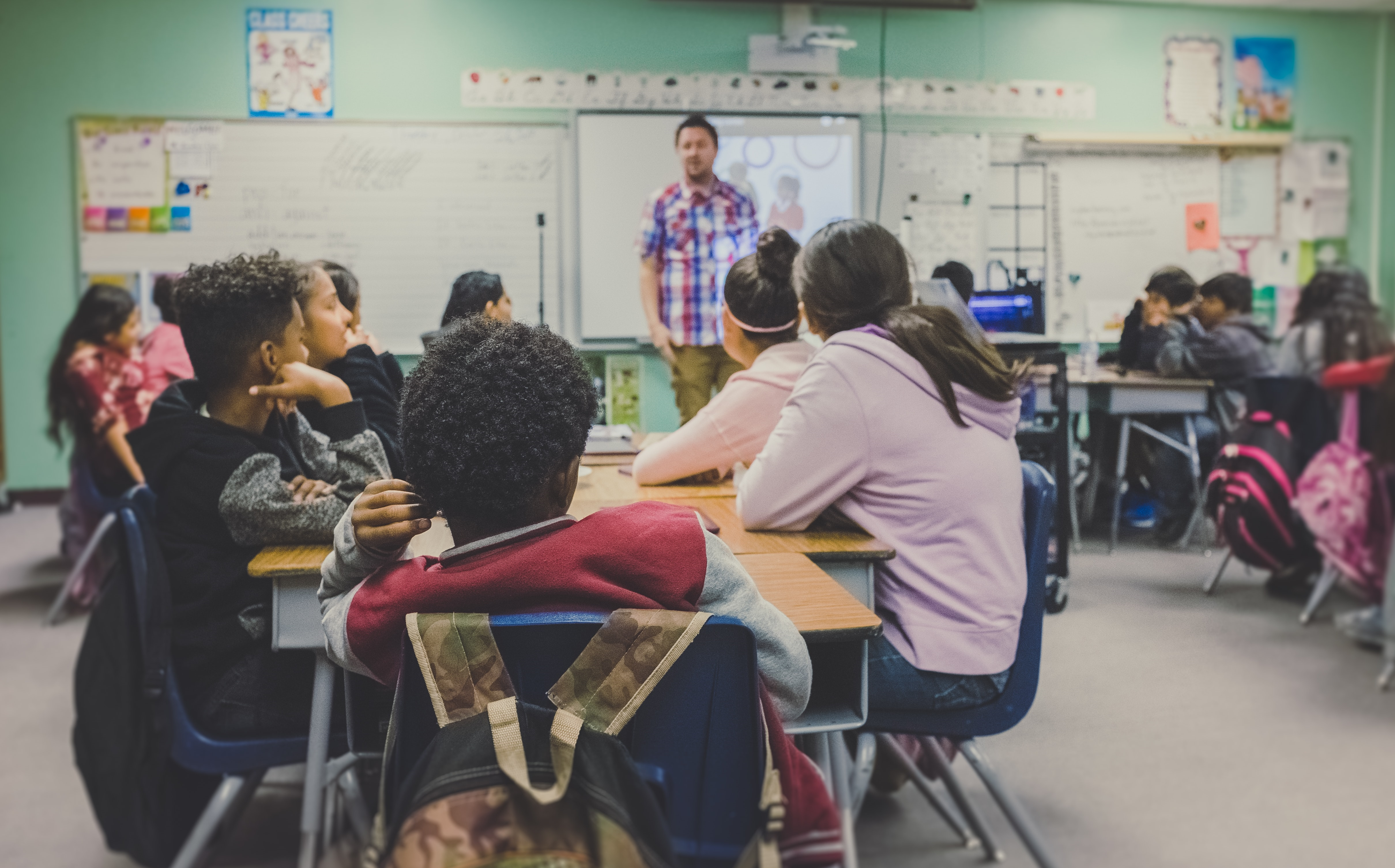 Application Preparation
Do Your Homework!
Application Preparation
Example: Feasibility Study for College Prep High School to be located in OKC
Info will be used in Charter Application
14
Oklahoma Charter School Basics
Application Preparation
Education Market Analysis
What other schools (public, private, charter, other) are in the same geographic area?
What do they offer? Include academics AND extras like transportation, extracurricular activities, clubs, afterschool care, etc.
What are their strengths and weaknesses?
What are the family demographics in the area?
What do they like about their current school? What are their unmet needs?
Potential Tactics: Focus groups, individual interviews with parents, students, teachers, community leaders, and public officials; SDE website
Info will be used in Charter Application
15
Oklahoma Charter School Basics
Sponsors
How to Build a Charter School in 6 Steps
16
Oklahoma Charter School Basics
Sponsors
Oklahoma Charter School Act Sponsorship Implementation
Oklahoma Charter School Basics
17
Sponsors
Sponsors: Same But Different
Contracts must detail oversight and must meet the minimum requirements set forth in Oklahoma Charter School Act
Each sponsor develops own contract
Sponsors can add terms not specified within Oklahoma Charter Act requirements — within limits
Sponsor sets fee between 0%-3%
Look for “fit”
18
Oklahoma Charter School Basics
Sponsors
Who Can Be a Sponsor?
Traditional Public School District (3)
Oklahoma State Board of Education/OSDE (appeal applications only)
Higher Educational Institutions (5)
Federally-Recognized Tribes (2)
Virtual Charter School Board 
Vocational-technical school district (0)
19
Oklahoma Charter School Basics
Sponsors
Active Sponsors (# of charters authorized)
20
Oklahoma Charter School Basics
Sponsors
Application – 70 O.S. §3-134
Application to a sponsor must include 35 elements:
Financial plans, financial controls and audit requirements
Start-up and 5-year budget including cash flow projections
Facilities plan, including contingency plan
Description of minimum and maximum enrollment
Description of academic program aligned with state standards
Instructional framework (class size and structure, teaching methods, etc.)
Plan for assessments
Plan for serving students with disabilities, ELL, and struggling students
Demonstration of community support
21
Oklahoma Charter School Basics
Sponsors
Application – 70 O.S. §3-134
Application to a sponsor must include 35 elements:
Plan for student recruitment
Discipline policies
Organizational structure and responsibilities
Plans for transportation and food service
Governing board meets at least quarterly
Counties with 500,000 - a majority of board members residents within the boundary of the sponsor
Requirement that the school follow Open Meeting and Open Records Acts
22
Oklahoma Charter School Basics
Sponsors
Sponsor Powers and Duties
Oversight through annual performance review
Decline weak or inadequate applications
Monitor performance and legal compliance
Renewal/non-renewal
Develop policies 
Up to 3% of state allocation for administrative services
Provide SDE with financial records documenting any state funds retained
23
Oklahoma Charter School Basics
Sponsors
Application Timeline
Once applicant submits a complete application to the sponsor, the sponsor has 90 days to respond to the application. If denied, the reason(s) for denying must be provided in writing to the applicant.

The applicant has up to 30 days to appeal the decision. The appeal must be sent to the original sponsor.

The sponsor has 30 additional days to respond to the appeal.

If denied a second time, an applicant has another 30 days to appeal to the State Board of Education and the State Board has up to 60 days to respond to the appeal. The State Board’s decision is final.
24
Oklahoma Charter School Basics
Sponsors
How to Build a Charter School in 6 Steps
25
Oklahoma Charter School Basics
Contract
Contracts
After a charter school application is approved, the final - and arguably most important - step is finalizing a contract with the sponsor. 
The contract will typically use the charter application as a starting point and will define the relationship between the sponsor and the applicant. 
It is critical that a charter school have legal counsel available to support these negotiations as the charter contract - NOT the application - is the legally binding document that parties will reference if a dispute arises.
26
Oklahoma Charter School Basics
Contract – 70 O.S. §3-135*
Charter incorporation
Admission policies and procedures 
“Equally free and open”
Shall not discriminate or limit enrollment
Tiered enrollment
Lottery
Academic Enterprise Zone

*Law changing July 1, 2024
27
Oklahoma Charter School Basics
Performance Framework70 O.S. §3-135
Sponsors
Academic proficiency
Academic growth
Attendance 
Graduation rate
Postsecondary readiness
Financial
Governing board performance
28
Oklahoma Charter School Basics
Contract
Startup Provisions - 70 O.S. §3-135
No hiring or operations until contract is signed
Sponsor “reasonable” preopening requirements
Health, building, safety, insurance, other requirements
Employment Agreement
Professional development
Certification 
Leave policy
Suspension/dismissal
Rights if closed/terminated
29
Oklahoma Charter School Basics
Contract
Compliance - 70 O.S. §3-136
Except as provided for in the Charter Schools Act… exempt from statutes, rules, and regulations
30
Oklahoma Charter School Basics
Contract
Compliance Contract Terms
Nonsectarian
BUT violates First Amendment to U.S. Constitution
Oklahoma School Testing Program (OSTP)
Financial audits, audit procedures, reporting requirements
Use Oklahoma Cost Account System (OCAS) to report financial transactions 
Individuals with Disabilities Education Act (IDEA)
31
Oklahoma Charter School Basics
Contract
More Compliance - 70 O.S. §3-136
Board member conflict of interest statutes
No tuition or fees
No home school generation of revenue
Days of instruction (180 days/1080 hours)
Student suspension
School district for Governmental Tort Claims Act
Teachers’ retirement?
No taxes or issuing bonds
Quarterly board meetings
Open Meeting Act
Open Records Act
32
Oklahoma Charter School Basics
Contract
Health, Safety, Civil Rights
Examples, include:
Drug Free Schools Act
Administration of medication
Family Medical Leave Act (FMLA)
Smoking in Public Places
Background check / Sex Offender / Felony
Child abuse
Safe School Committee / Bullying Prevention
Fire / Lockdown / Tornado drills
Title IX, Americans with Disabilities Act (ADA), Family Education Rights and Privacy Act (FERPA)
33
Oklahoma Charter School Basics
Contract
Open Meeting Act – 25 O.S. §301
Encourage and facilitate informed citizenry
Meetings of public bodies at place, time and location convenient and open to public
Does not include informal gatherings
Advance notice of meeting
Executive session – do not do unless specifically authorized by 25 O.S. 307(b)
Violations?
34
Oklahoma Charter School Basics
Contract
Open Records – 51 O.S. §24A.1
Front page of the paper theory
Things created by or in the custody of public body
E-mail?
Confidential
Student records
Attorney-client
Executive session
Personnel records?
Violations?
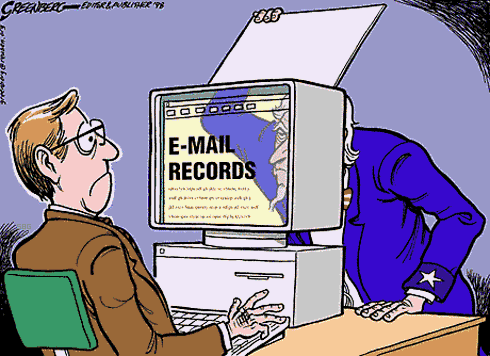 35
Oklahoma Charter School Basics
Contract
Renewal - 70 O.S. §3-137
4th year of operation
Summary of performance to date
Consideration of at-risk population
Weaknesses/concerns?
Opportunity to respond
5th year of operation
Renewal application
Improvements planned and/or undertaken
Plan for next term
36
Oklahoma Charter School Basics
Contract
Non-Renewal
Intent to not renew– 8 months prior to expiration
Decisions are transparent based on:
Performance evidence
Achievement of standards and targets
Data used in decision are transparent and available
Public report
Binding arbitration?
37
Oklahoma Charter School Basics
Contract
Termination - 70 O.S. §3-137
Failure to meet performance targets
Fiscal (mis)management
Violation of law, other good cause
90 days written notice
Informal hearing
14 days
Binding arbitration?
38
Oklahoma Charter School Basics
Topics for Another Training
39
Oklahoma Charter School Basics
Questions?